Spark et LSST
Christian Arnault
Le process étudié
Simulation
Images du ciel
Observation
Calibration
Détection des objets
Fond du ciel
Catalogues de référence
Objets {x, y, flux}
Calage photométrique
Calage astrométrique
Objets mesurés {RA, DEC, flux, magnitude}
Catalogues
L’étude
L’impact du parallélisme et de la distribution
Sur les données intermédiaires
Sur les différentes étapes de production
Sur la production du catalogue final
Etude des formats de données
Avro (conversion du formats FITS ou HDF5)
Utilisation de MongoDb pour le catalogue de référence
Pour le requêtes 2D géométriques lors de l’identification des objets
Quelques chiffres
Camera
3,2 Gpixels
15 To par nuit (x 10 ans de fonctionnement)
Image
Diamètre: 3.5° / 64cm -> 9,6 °² (lune = 0,5°)
~ 400 000 CCD pour le demi ciel
189 CCDs
CCD
16 Mpixels (1 fichier FITS)
16 cm²
3 Go/s
0,05 °² = 3 ‘ 2.9 ’’
Pixels
10 µm , 0,2 arc-secs
2 octets
Camera
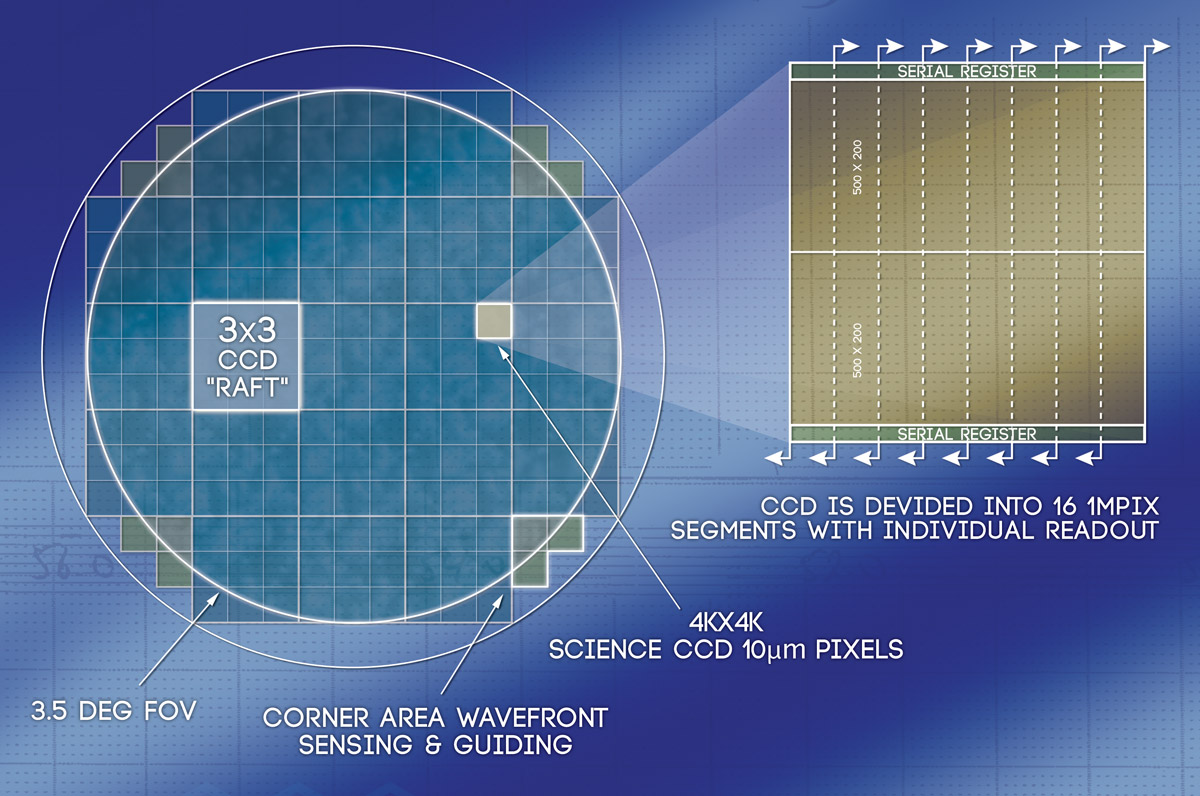 Algorithmes
Simulation:
Application d’un pattern gaussien à largeur unique (la largeur de la tâche d’un objet est due à la diffusion atmosphérique et aux aberrations optiques) + du bruit
Détection:
Convolution avec un pattern gaussien
Gestion d’une marge de superposition pour les objets du bord des images
Identification:
Recherche 2D géographique dans le catalogue de référence
Gestion d’un très grand nombre de fichiers de données
Etude des mécanismes de transferts de données
throughput